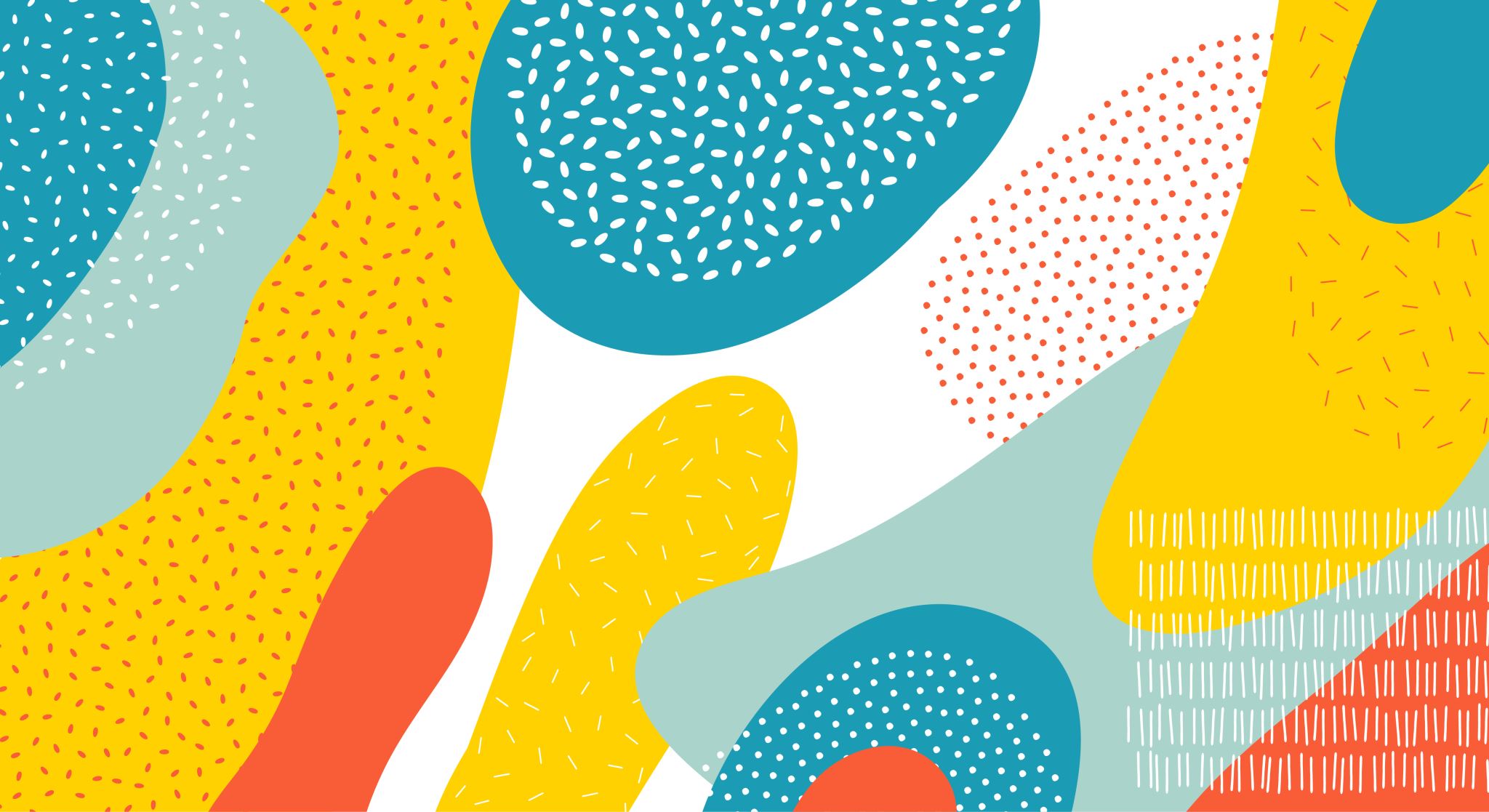 WELCOME TO MY CLASS!
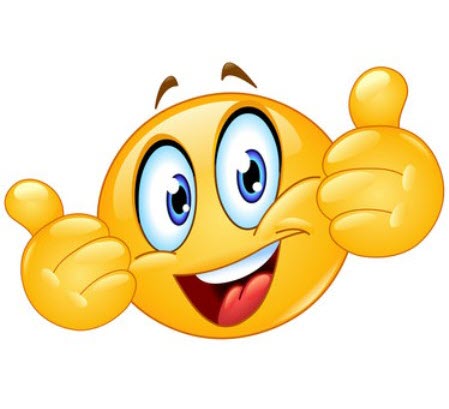 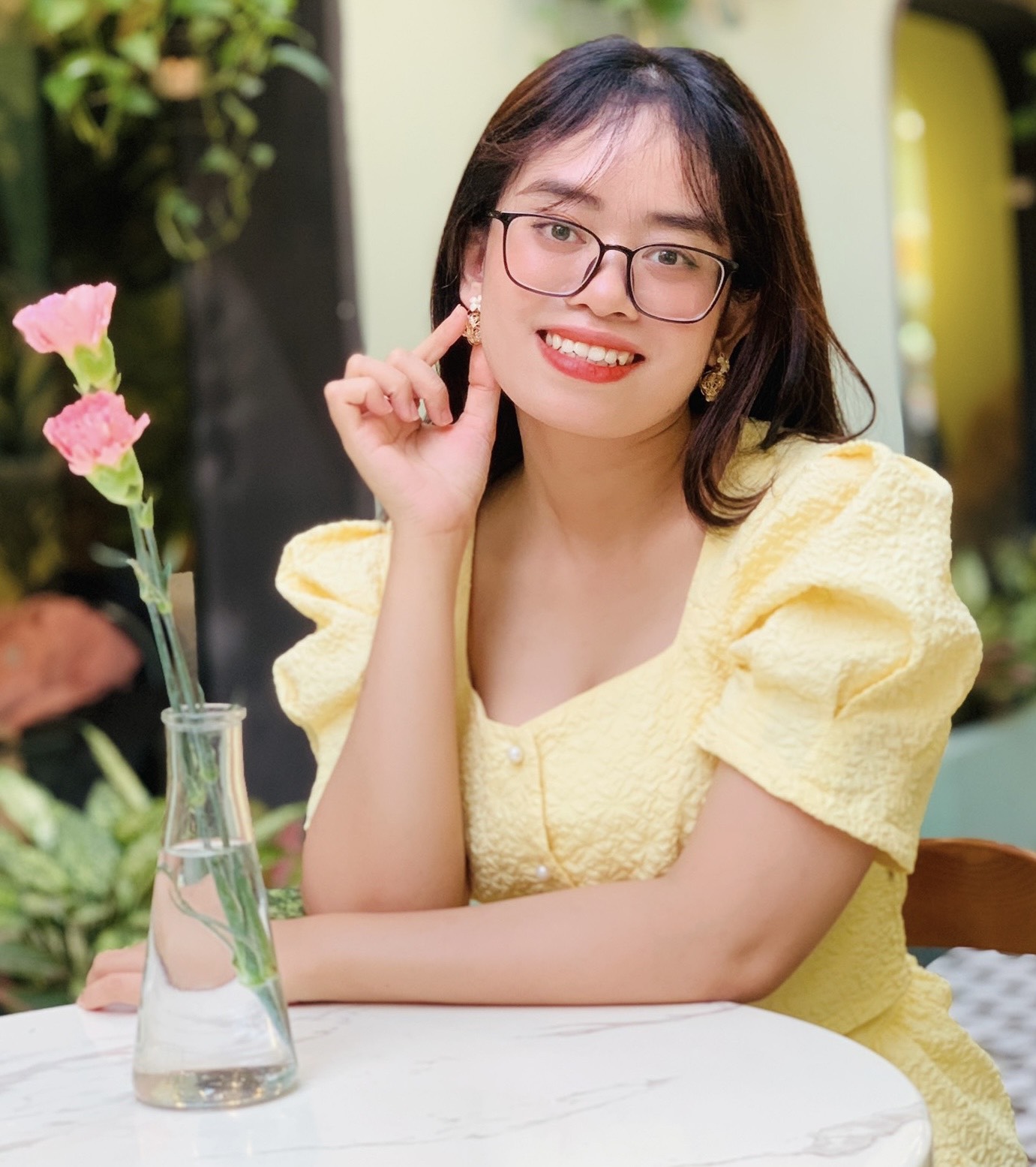 ASK ME PLEASE
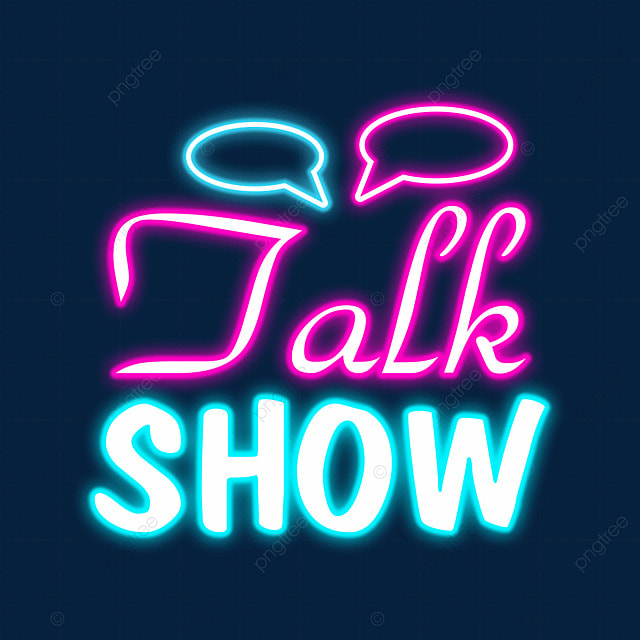 Take a balloon and discover the secret inside. 
If you finish my challenge, you will have a gift.
PERIOD 1: INTRODUCTION
18 weeks 
(Unit 1 – Unit 6)
35 weeks/ school year
17 weeks 
(Unit 7 – Unit 12)
7 Lessons/ Unit
L1:
Getting started
L2:
A closer look 1
L3:
A closer look 2
L4:
Communication
- Introduce the topic.
- New words.
L5:
Skills 1
- New words.
- Pronunciation
L6:
Skills 2
L7:
Looking back & project
Grammar
Communicating
skill
- Reading.
- Speaking.
- Listening.
- Writing.
- Review unit.
- Do a project.
FIRST TERM
Unit 1 -> Unit 6.
Revision on the mid – term test: Period 25.
Do the mid – term test: Period 26.
Do the first term test: Period 51.
Check the test: Period 54.
SECOND TERM
Unit 7 -> Unit 12.
Revision on the mid – term test: Period 76, 77.
Do the mid – term test: Period 78.
Check the mid – term test: Period 84.
Revision on the second term test: Period 103
Do the second term test: Period 104.
Check the test: Period 105.
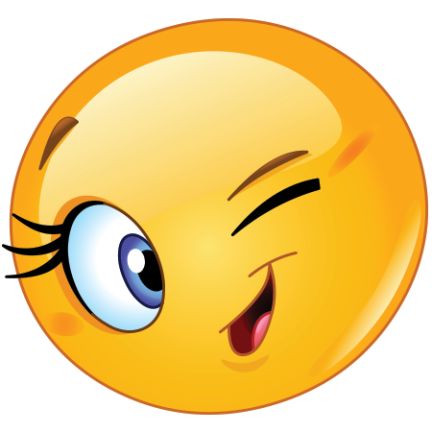 REVIEW
1. How many lessons do you have in a unit?
2. Tell me 3 topics in the first term.
3. How many tests do you do in a term?
4. What kind of pens do you have to when you study in Ms.Nhat’s class?
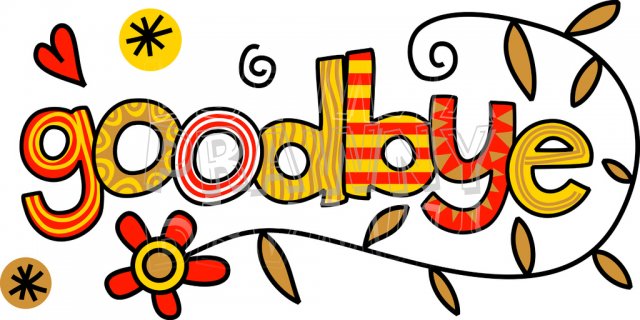